SEMILLERO
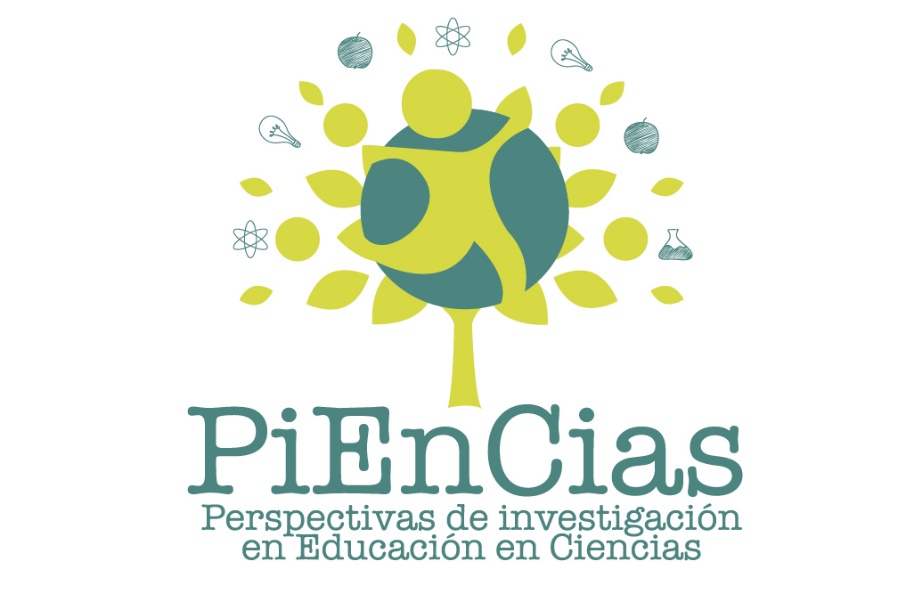 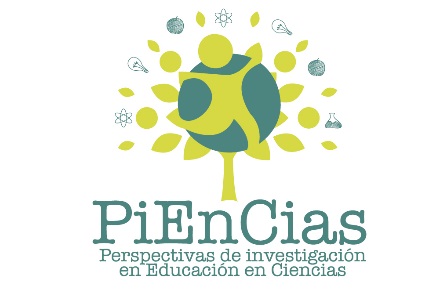 GENERALIDADES
El Semillero se conformó gracias al apoyo obtenido a través de la convocatoria del segundo semestre del 2015 – 02, aprobada por el Comité Técnico de Investigaciones en acta N°198 del 23 de abril del mismo año. 

La propuesta de formación incluye que cada cohorte participe de un proceso de aproximadamente dos años.

Se realiza diferentes ejercicios que permitan acercar a los integrantes a las discusiones sobre la Investigación en educación en el área de ciencias naturales y educación ambiental.
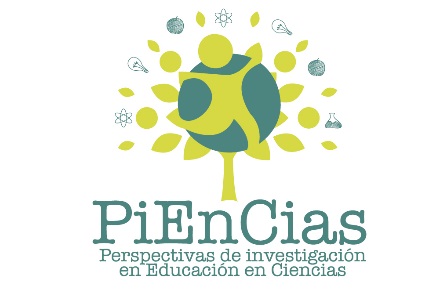 PROPÓSITOS
Promover una formación integral de maestros-investigadores
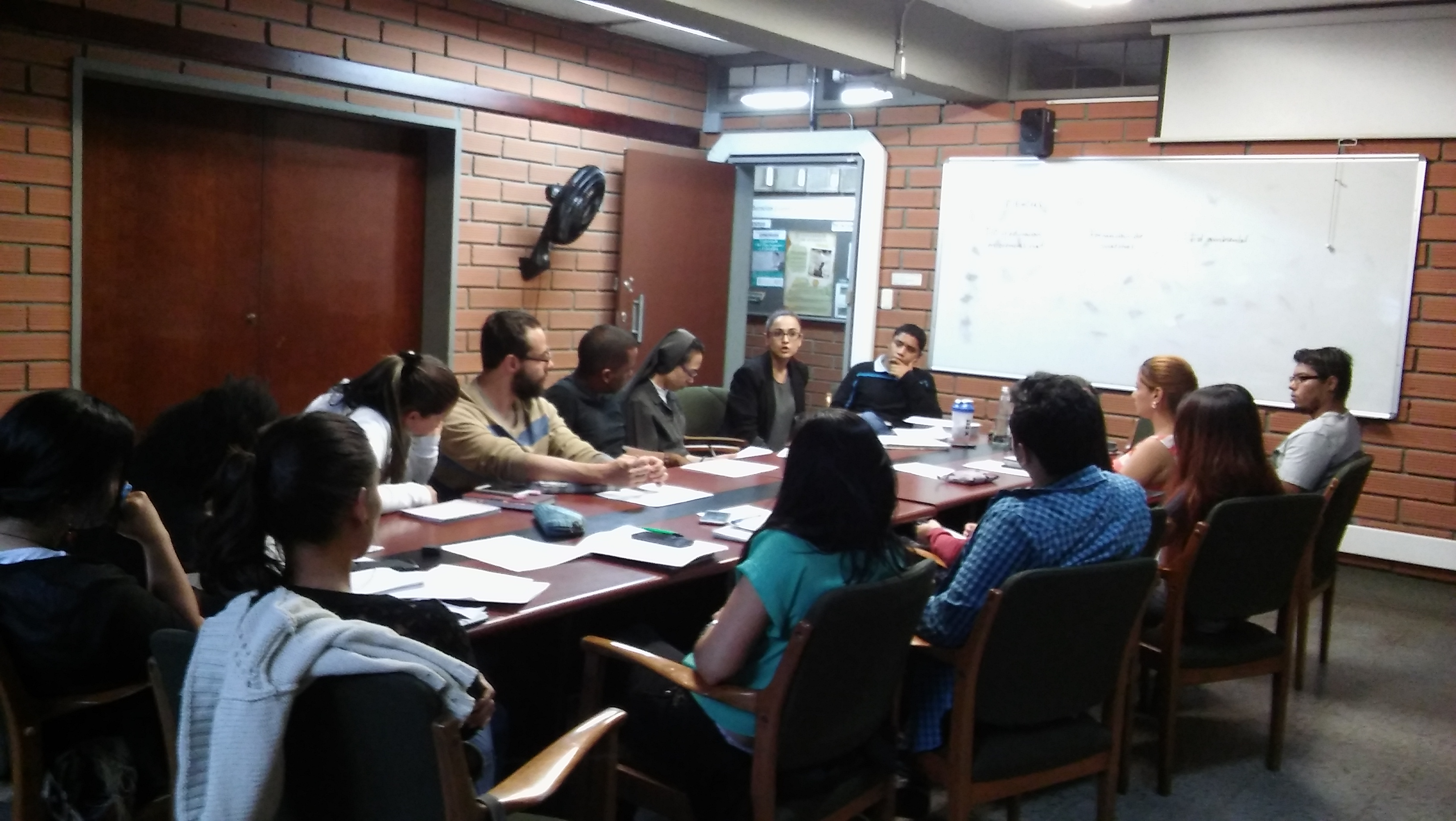 Fomentar del desarrollo de habilidades y competencias propias de investigación
Contribuir a la formulación de propuestas y al desarrollo de trabajos de Investigación
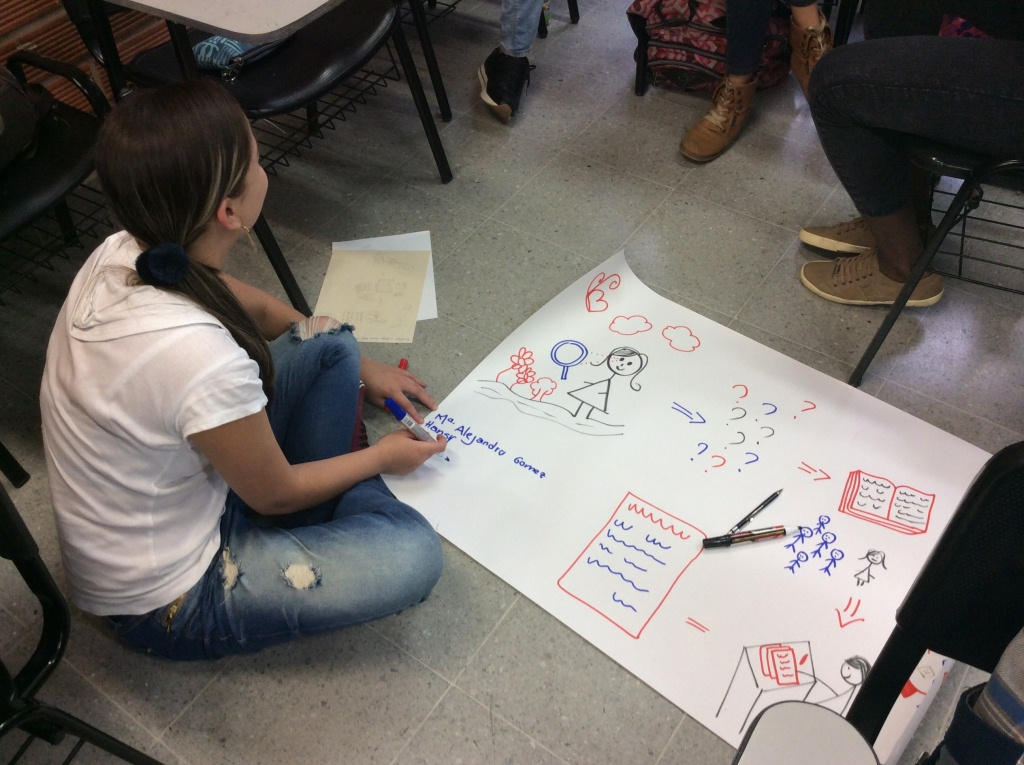 Propiciar el trabajo en equipo
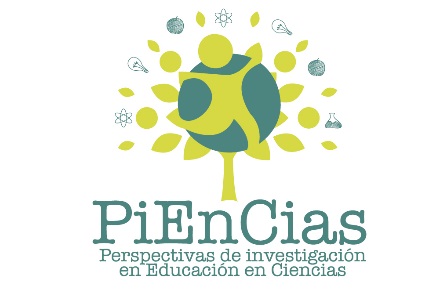 METODOLOGÍA
Se espera que los integrantes del semillero aprendan a trabajar en equipo y de manera colaborativa, como estrategia de formación de maestros – investigadores. Encuentros quincenales jueves 4:00 – 6:00 pm.
Lectura y discusión de textos
Exposiciones
Preparación de ponencias para eventos
Conversatorios con profesores nacionales e internacionales

Diseño y desarrollo de proyectos
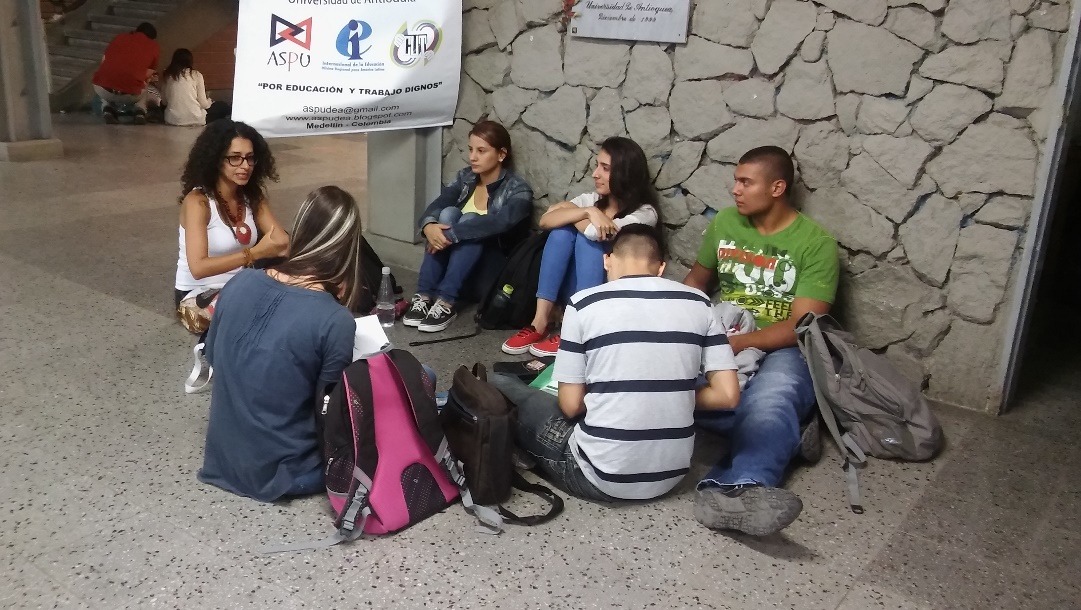 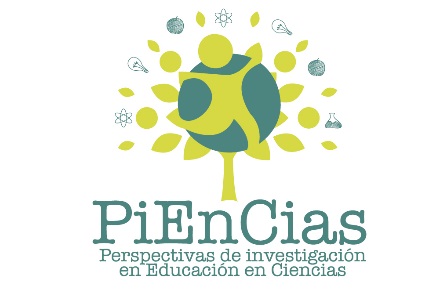 PROYECTOS
PARTICIPACIÓN EN EVENTOS
V Congreso Nacional de Investigación en Educación en Ciencias y Tecnología, en Neiva, organizado por Educyt (Agosto 2016)
El sentir del maestro novel en contextos rurales: Vivencias en educación ambiental y educación en ciencias.

La pregunta en el aula: una alternativa para promover espacios favorables de enseñanza y aprendizaje en la clase de ciencias.
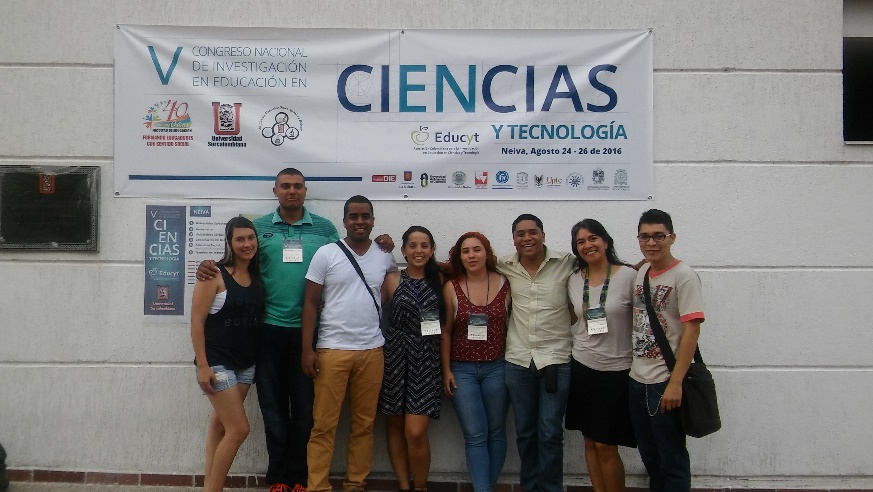 PARTICIPACIÓN EN EVENTOS
​IV Congreso Nacional de Investigación en Enseñanza de la Biología y IX Encuentro Nacional de Experiencias en Enseñanza de la Biología y la Educación Ambiental (Bogotá, 2017.)
Prácticas educativo-ambientales para el cuidado del agua en la vereda La Florida-San Antonio de Prado, Antioquia.
Taller: Hidrocarburos como asunto sociocientífico, una propuesta de enseñanza de la química
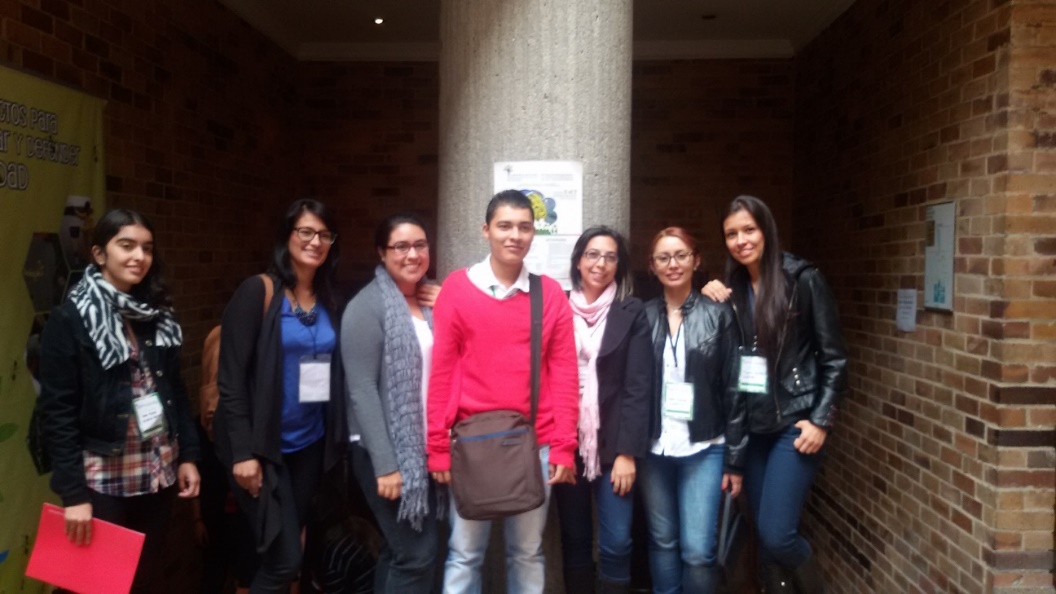 PARTICIPACIÓN EN EVENTOS
V Congreso Colombiano de Zoología (Bogotá, 2018.)
VI Congreso Nacional de Investigación en Educación en Ciencias y Tecnología, en Tunja, organizado por Educyt. 
(Agosto 2018)
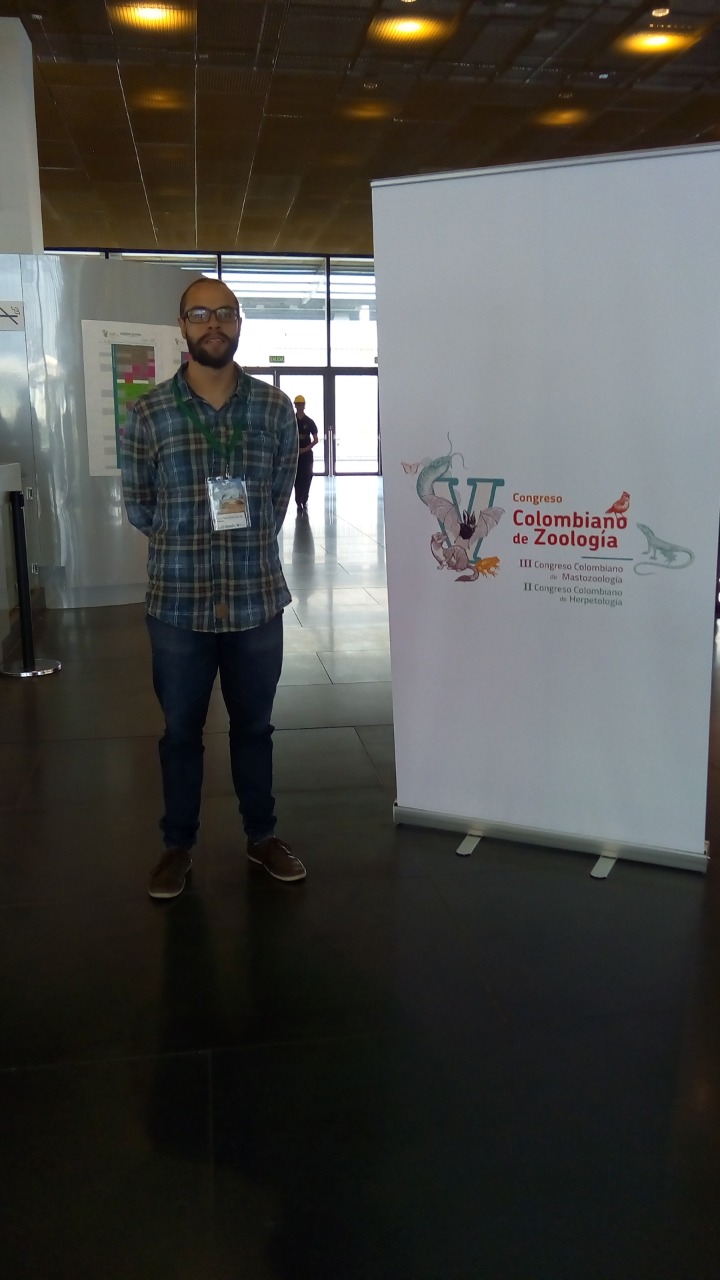 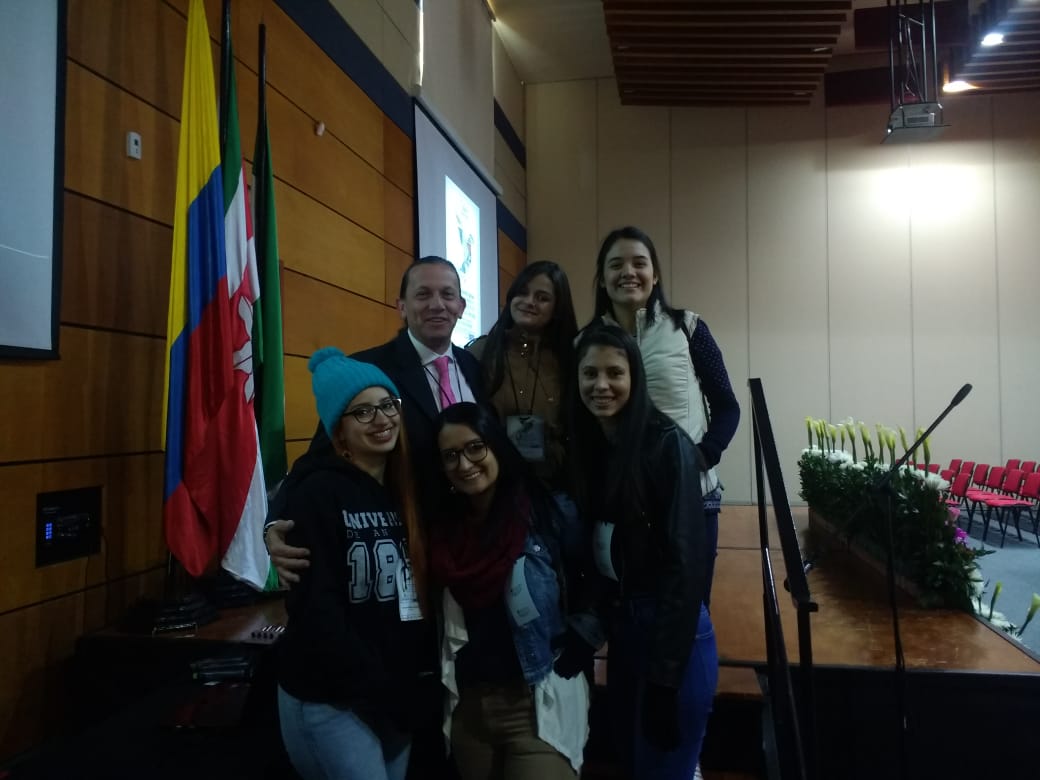 PARTICIPACIÓN EN EVENTOS
Campamento de Vicerrectoría de Investigación 
(San Jerónimo, 2019)
IV Congreso Internacional de Investigación Educativa, Chihuahua, 2018.
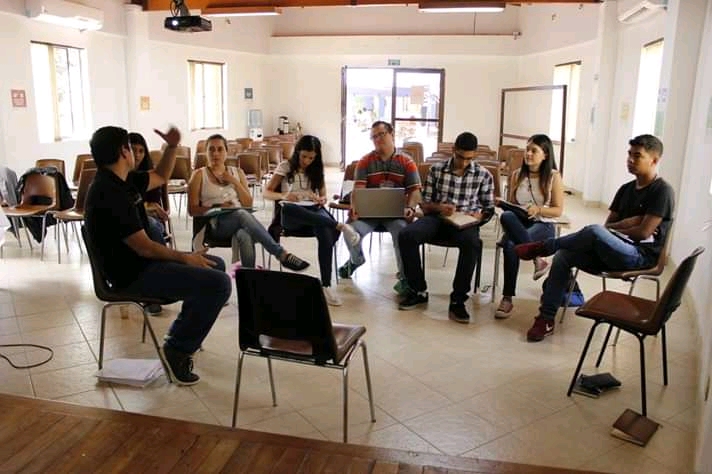 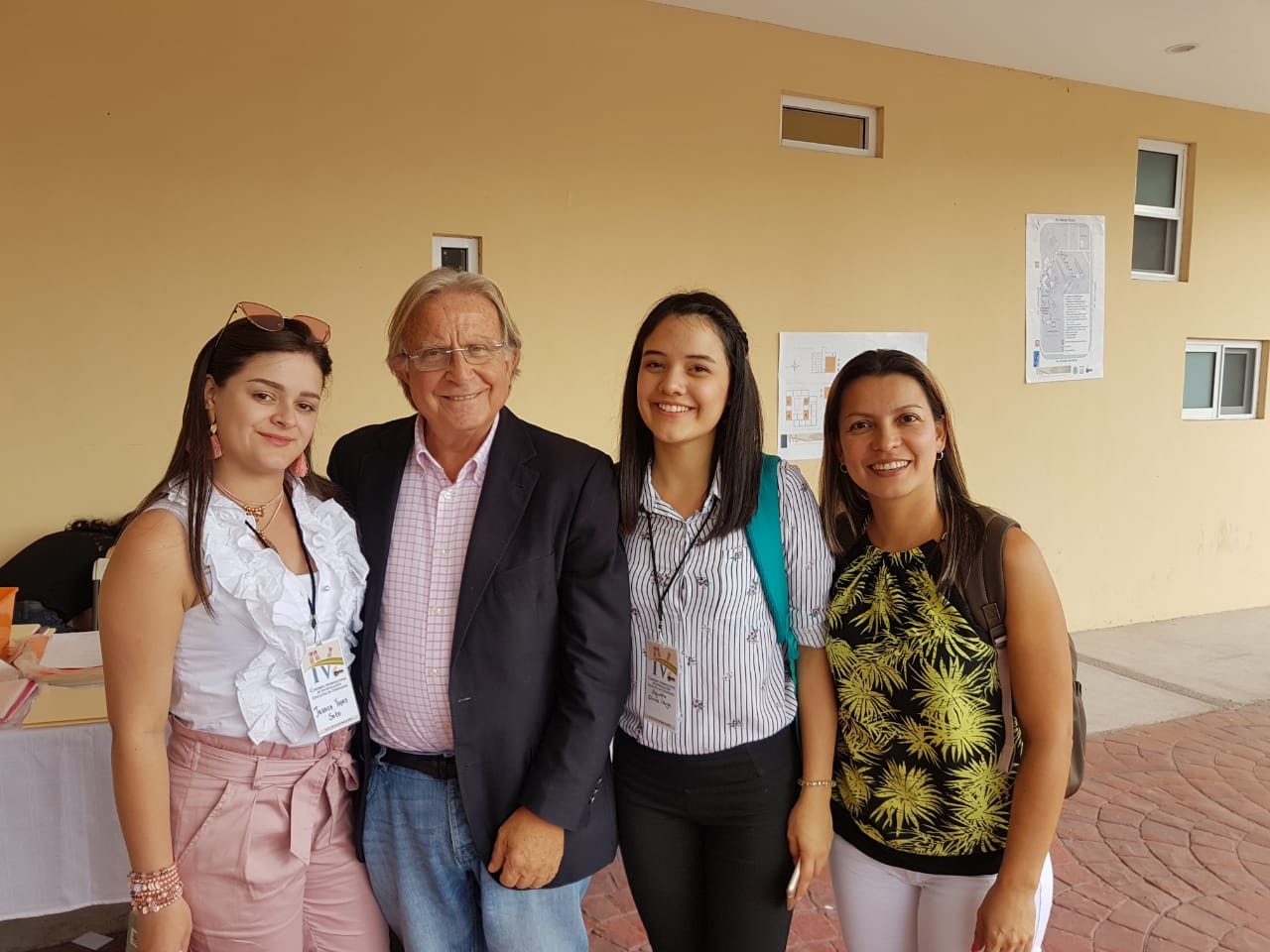 2015
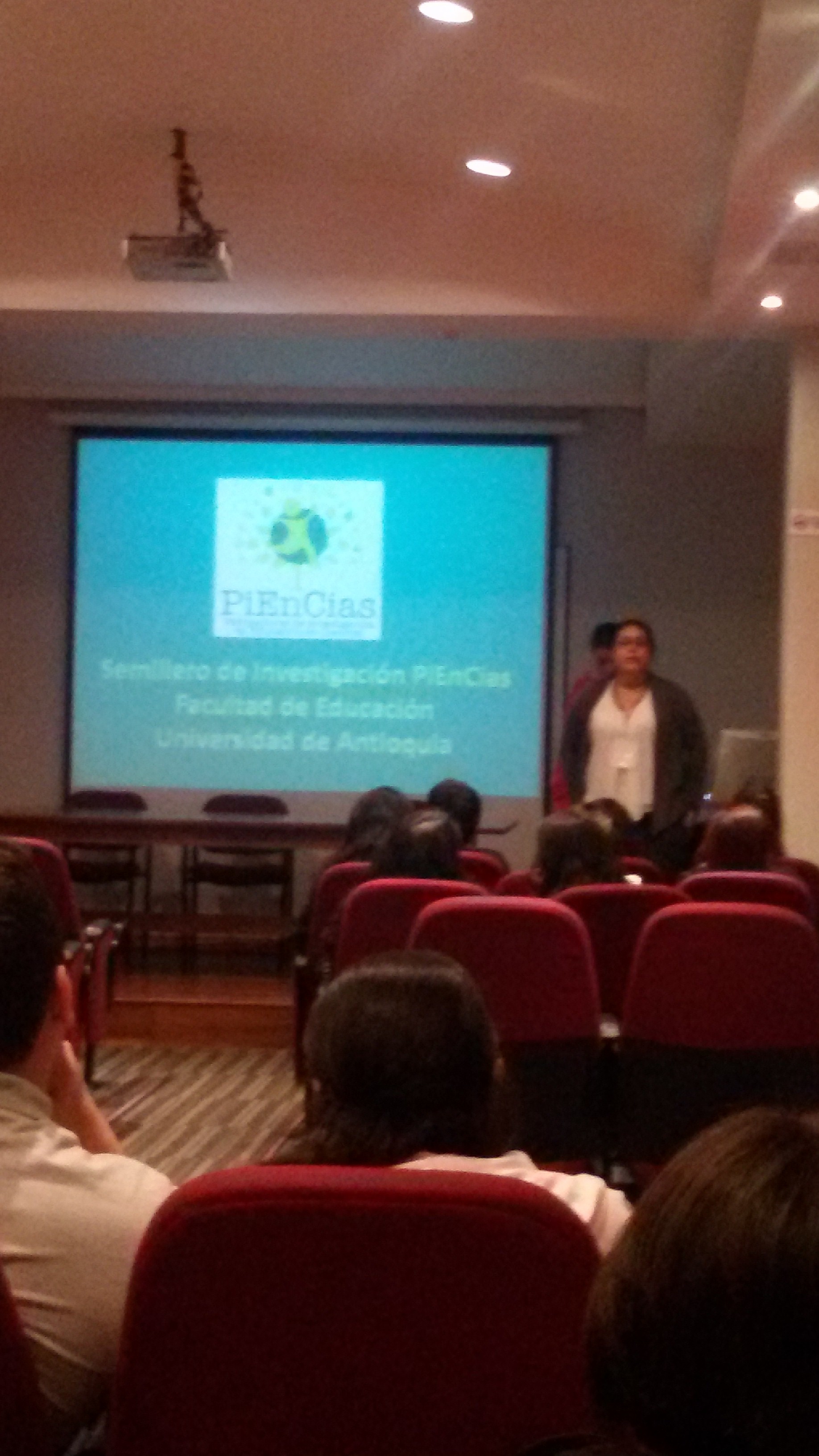 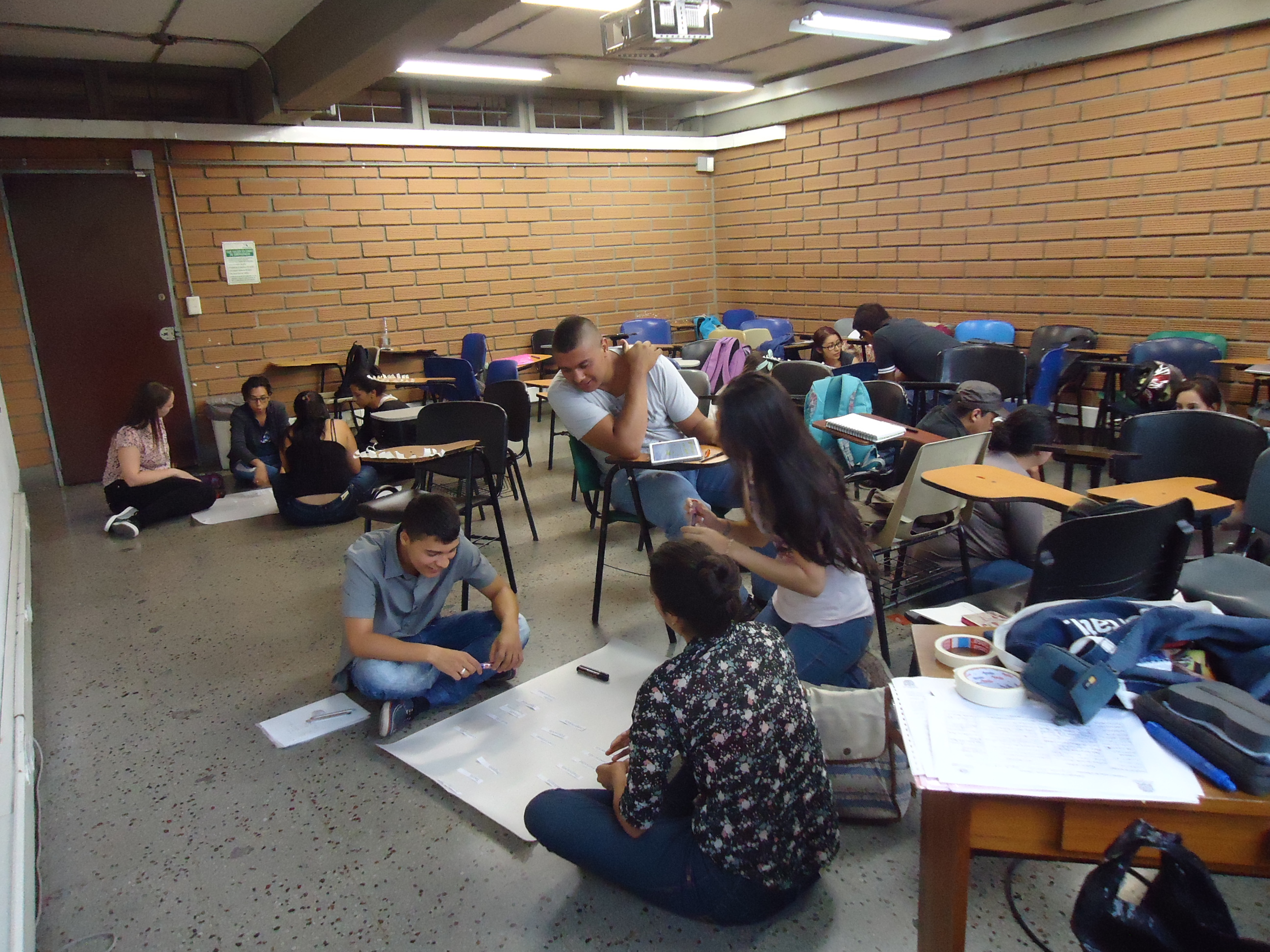 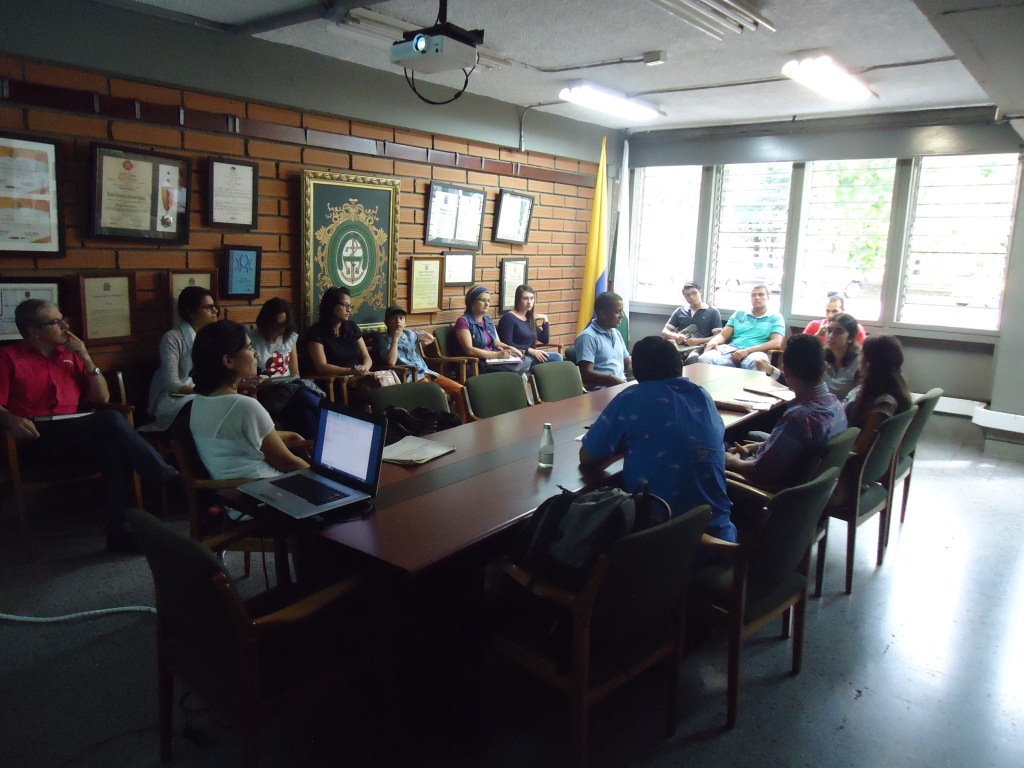 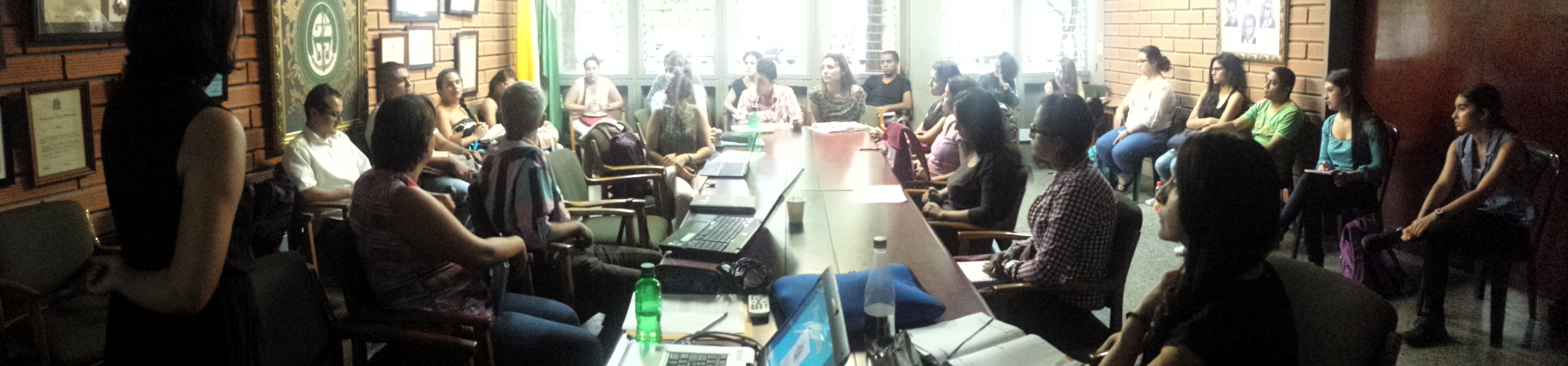 2016
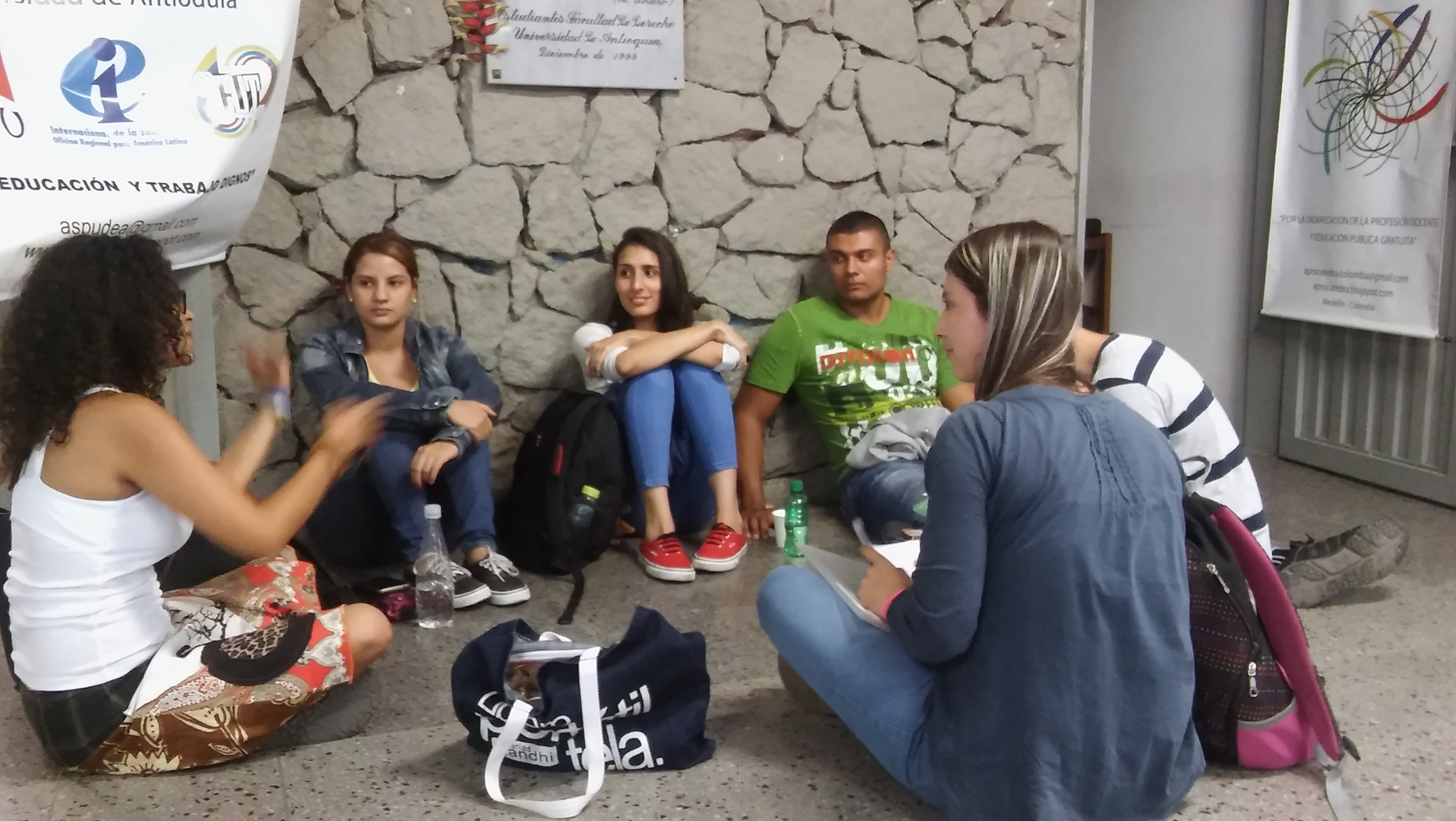 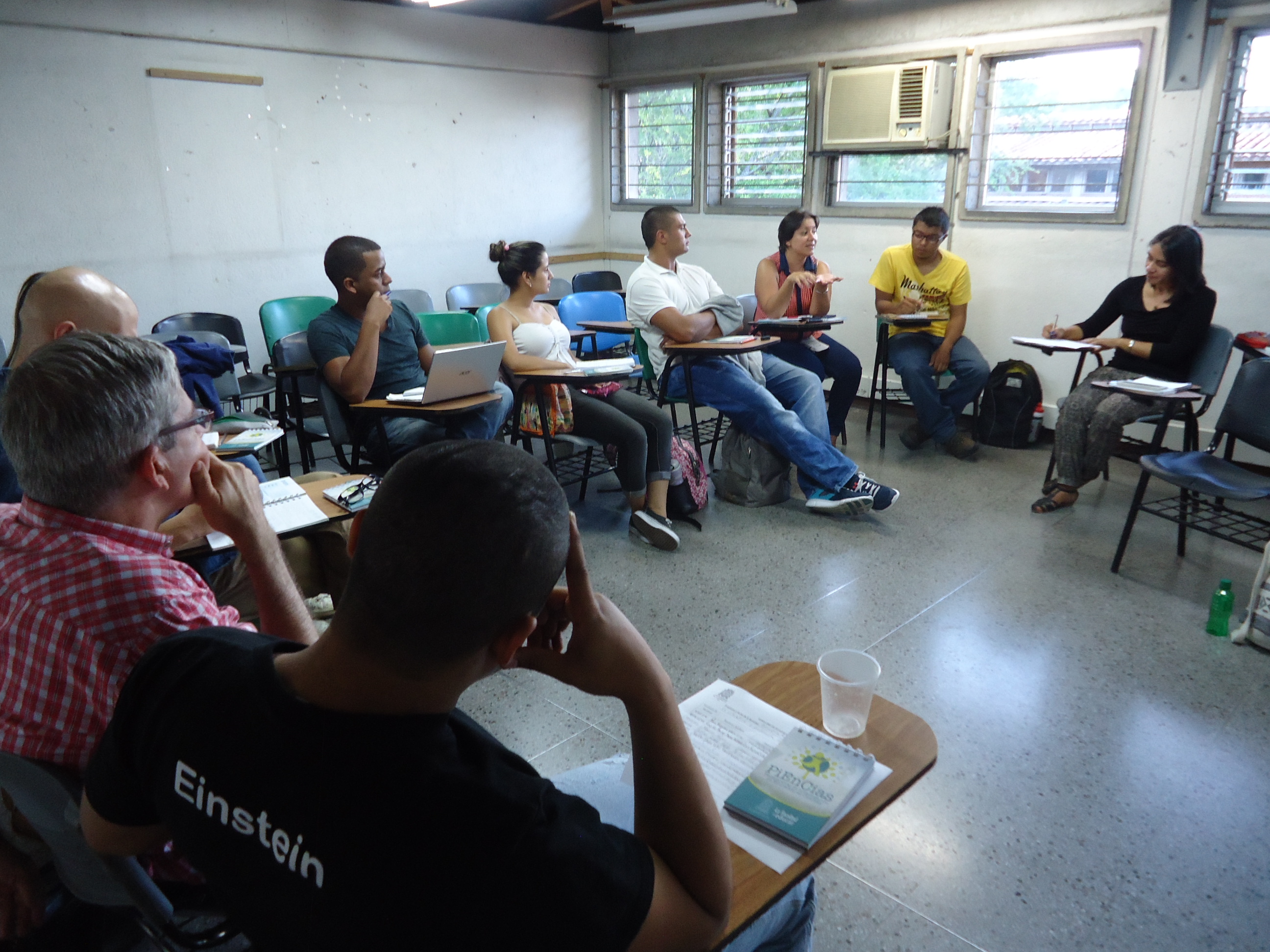 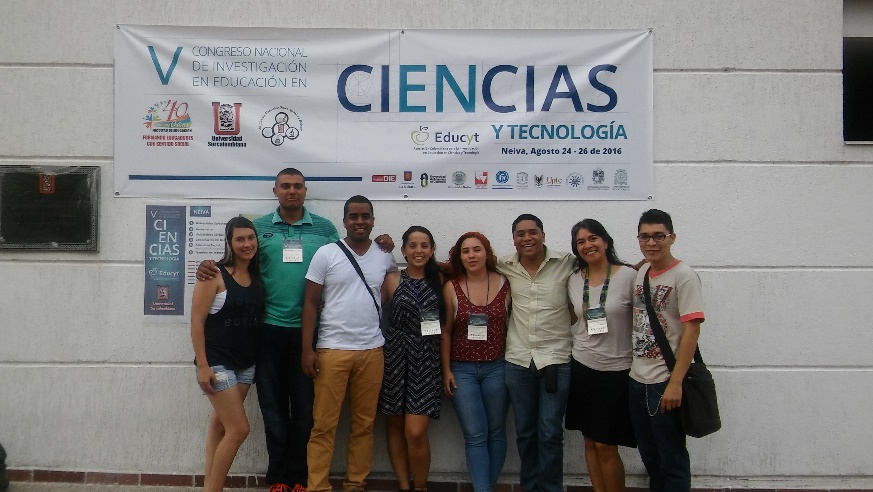 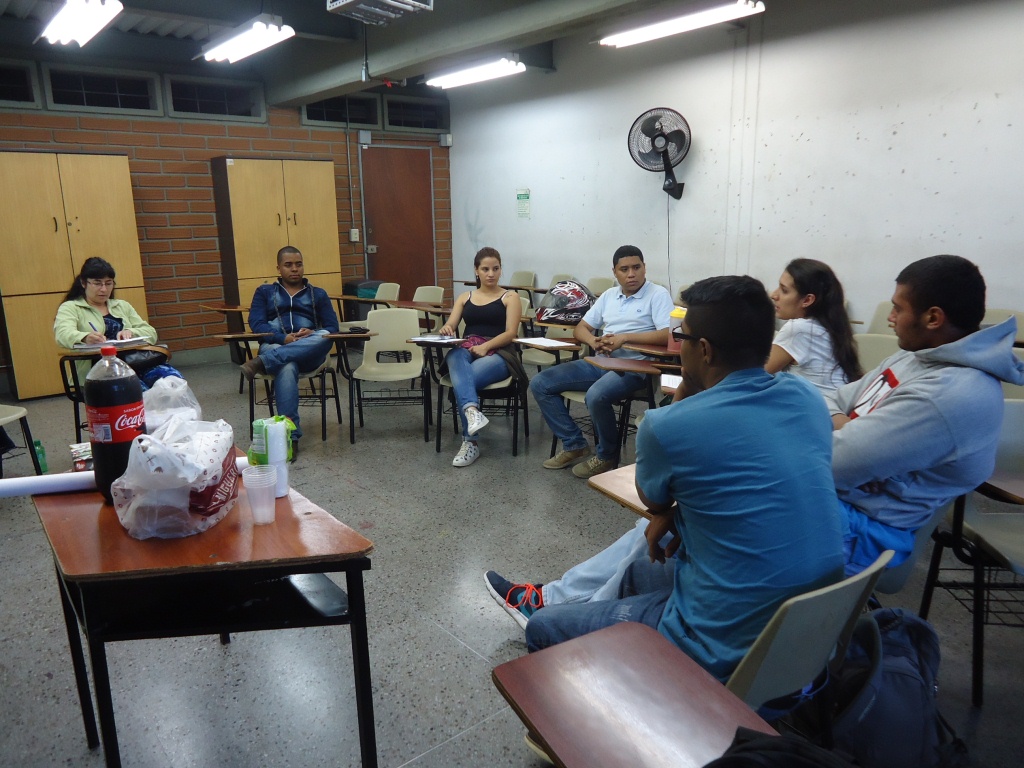 2017
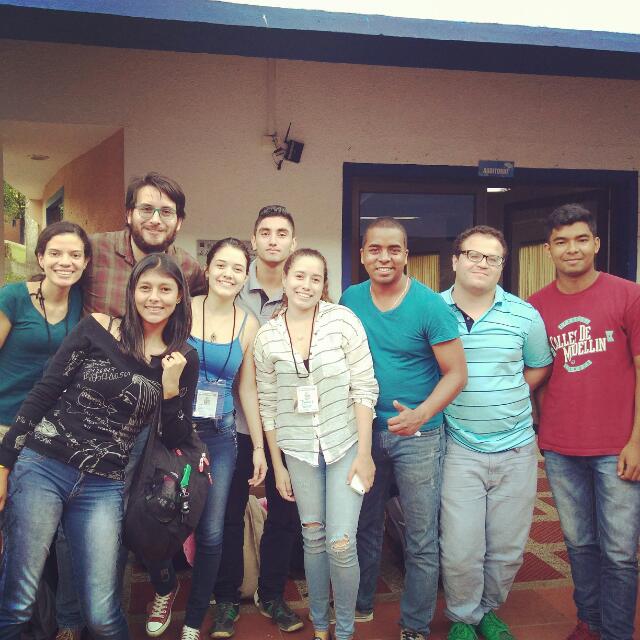 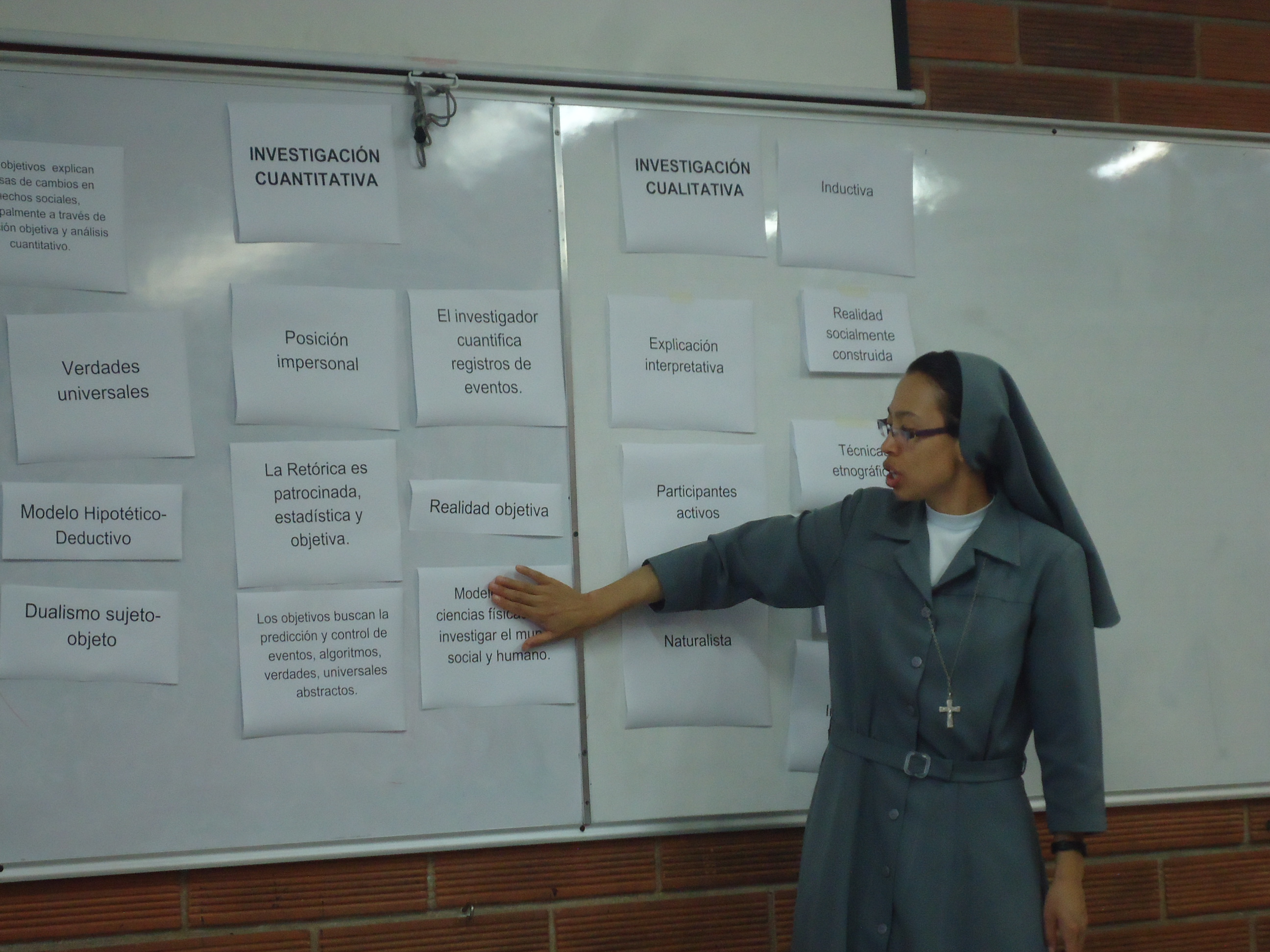 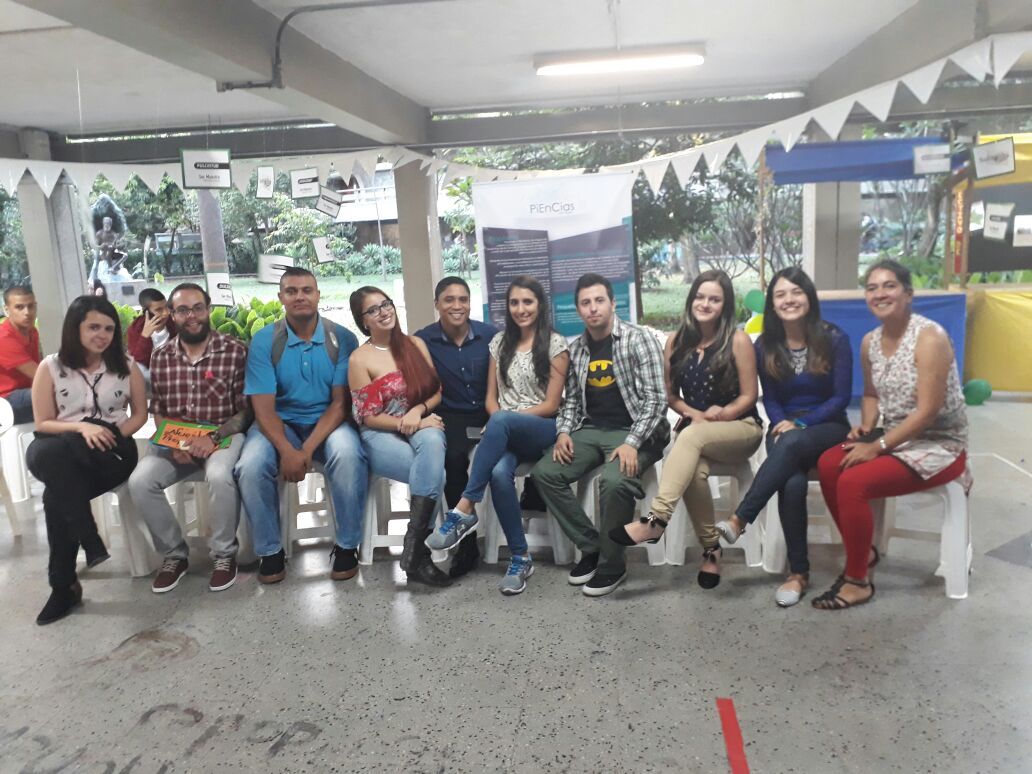 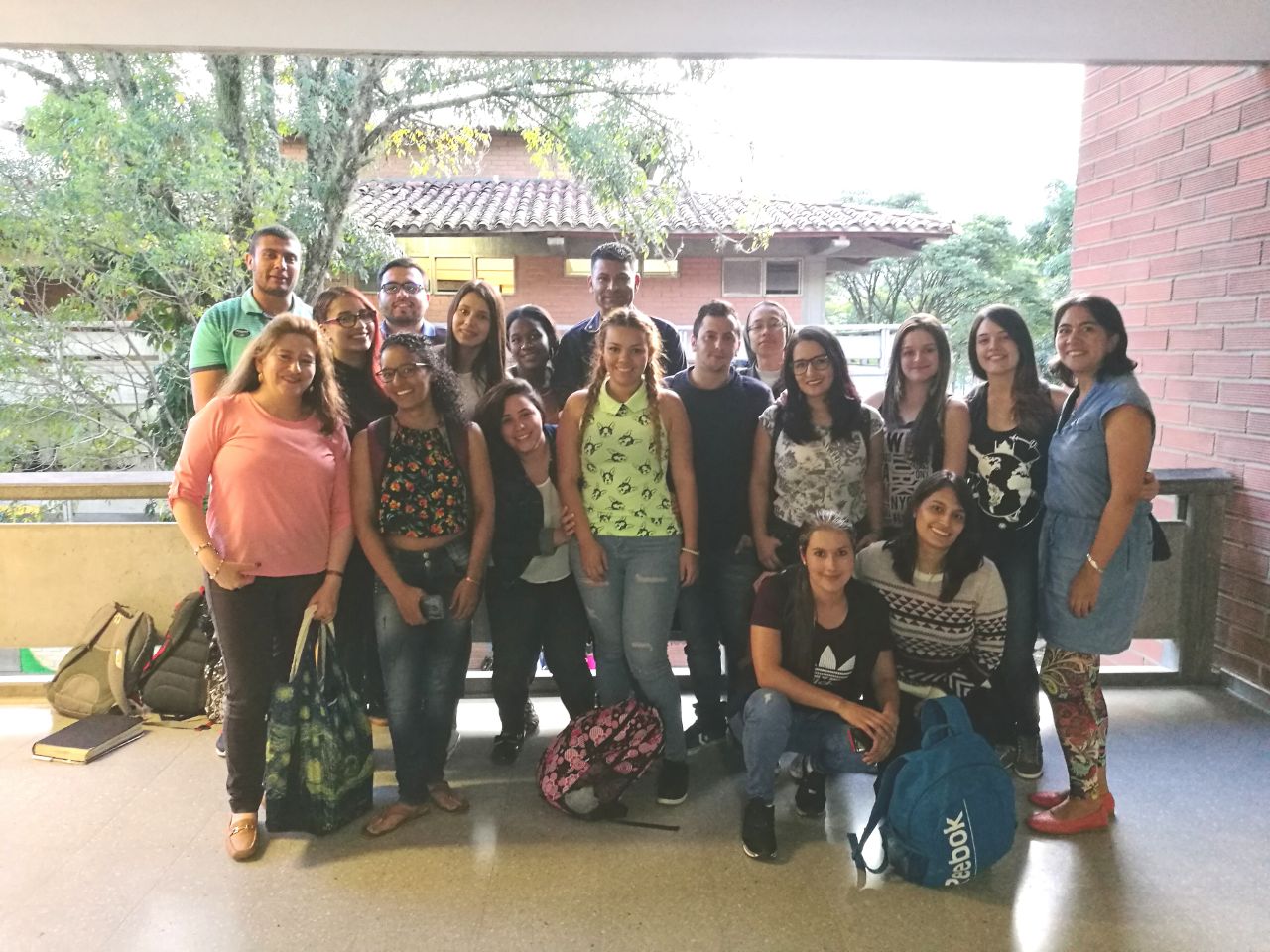 2018
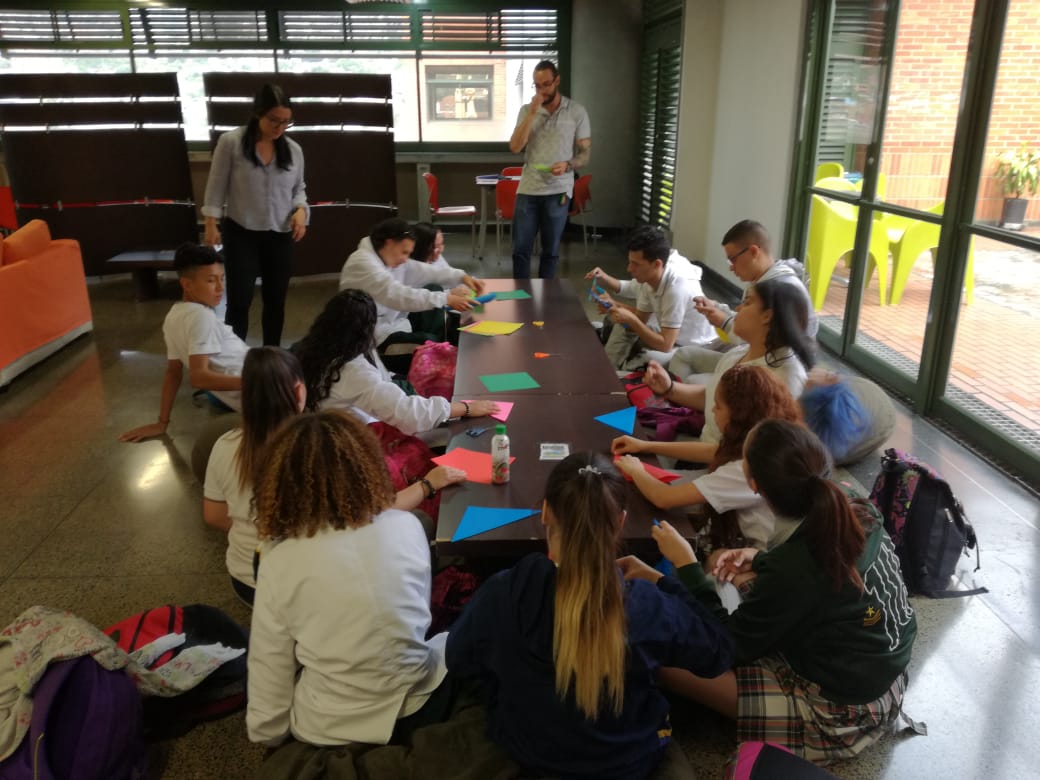 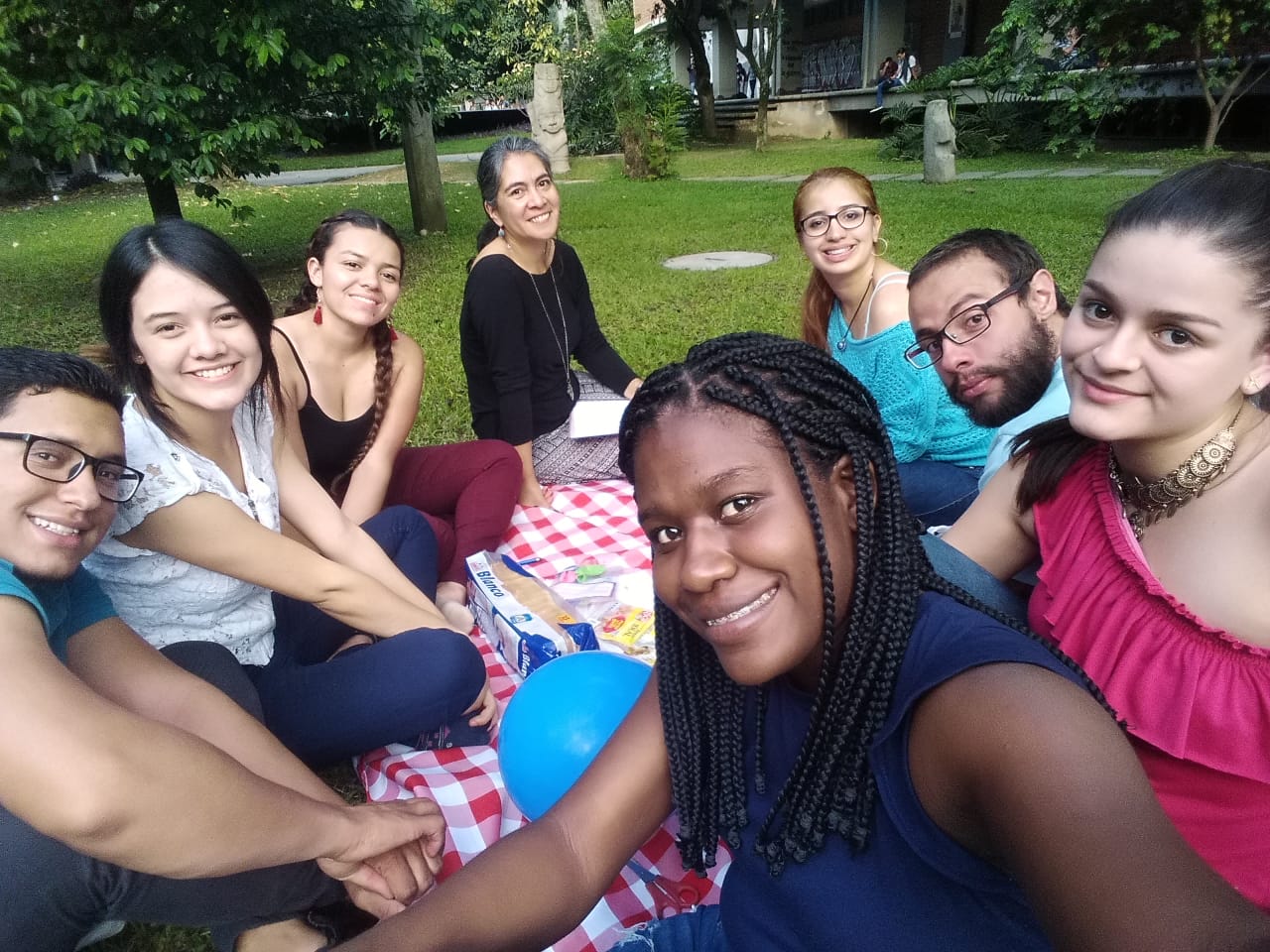 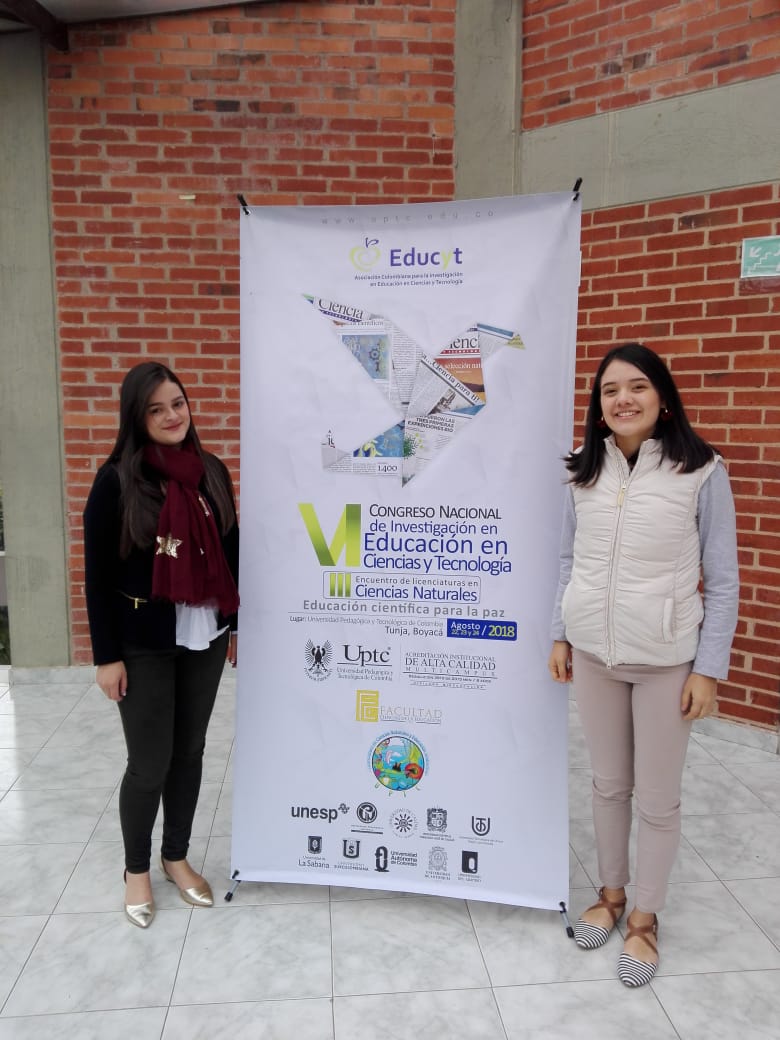 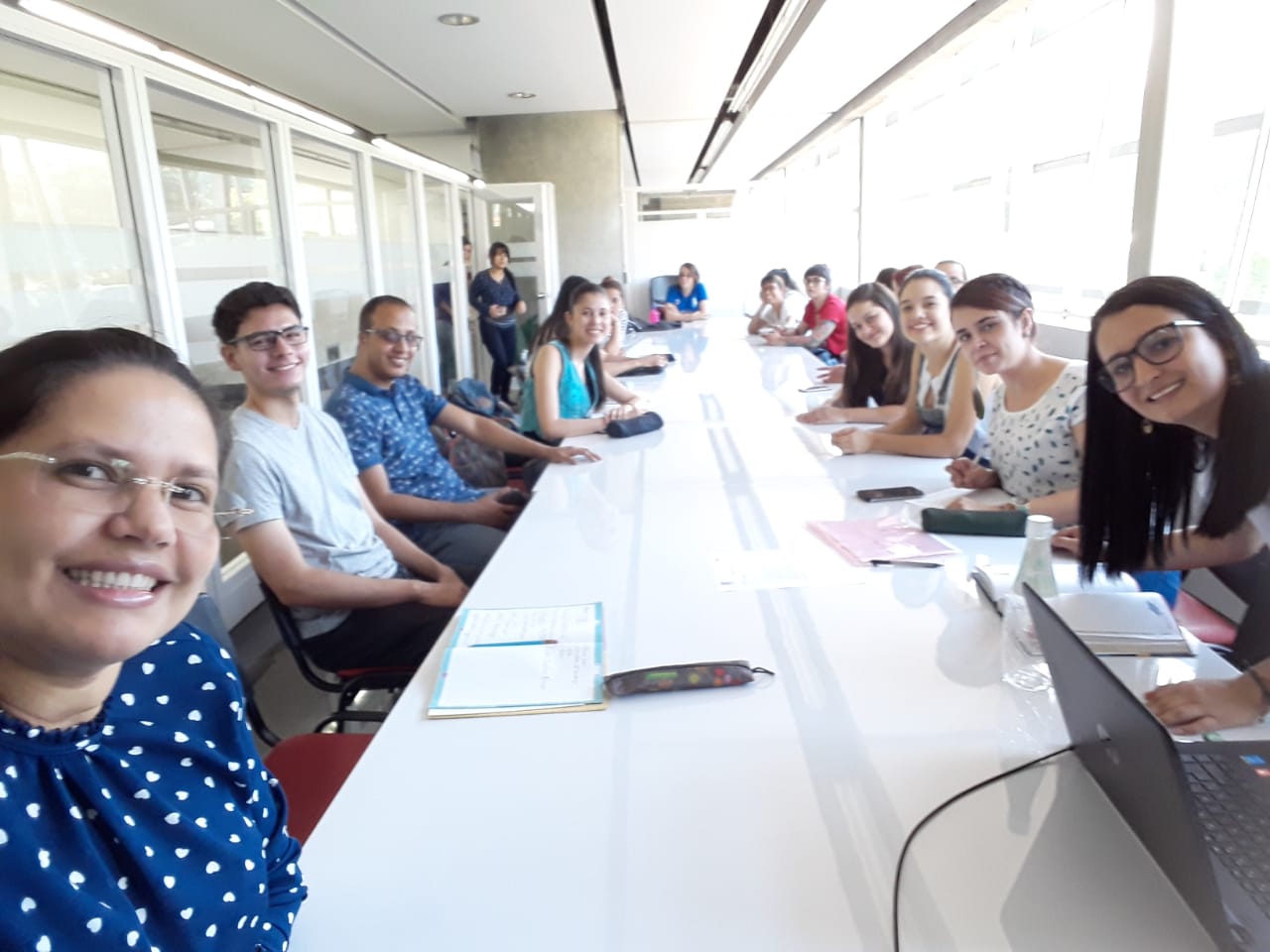 2019
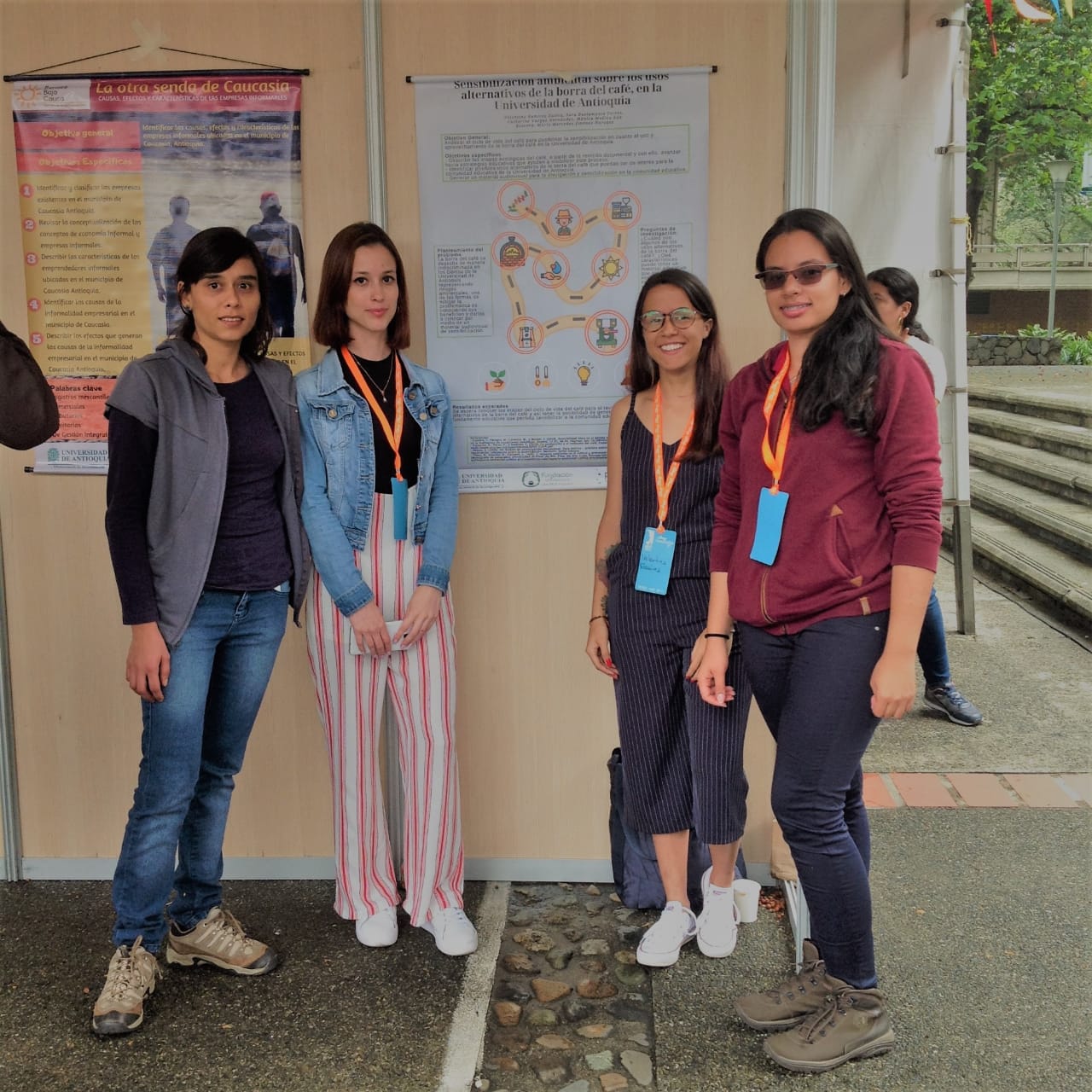 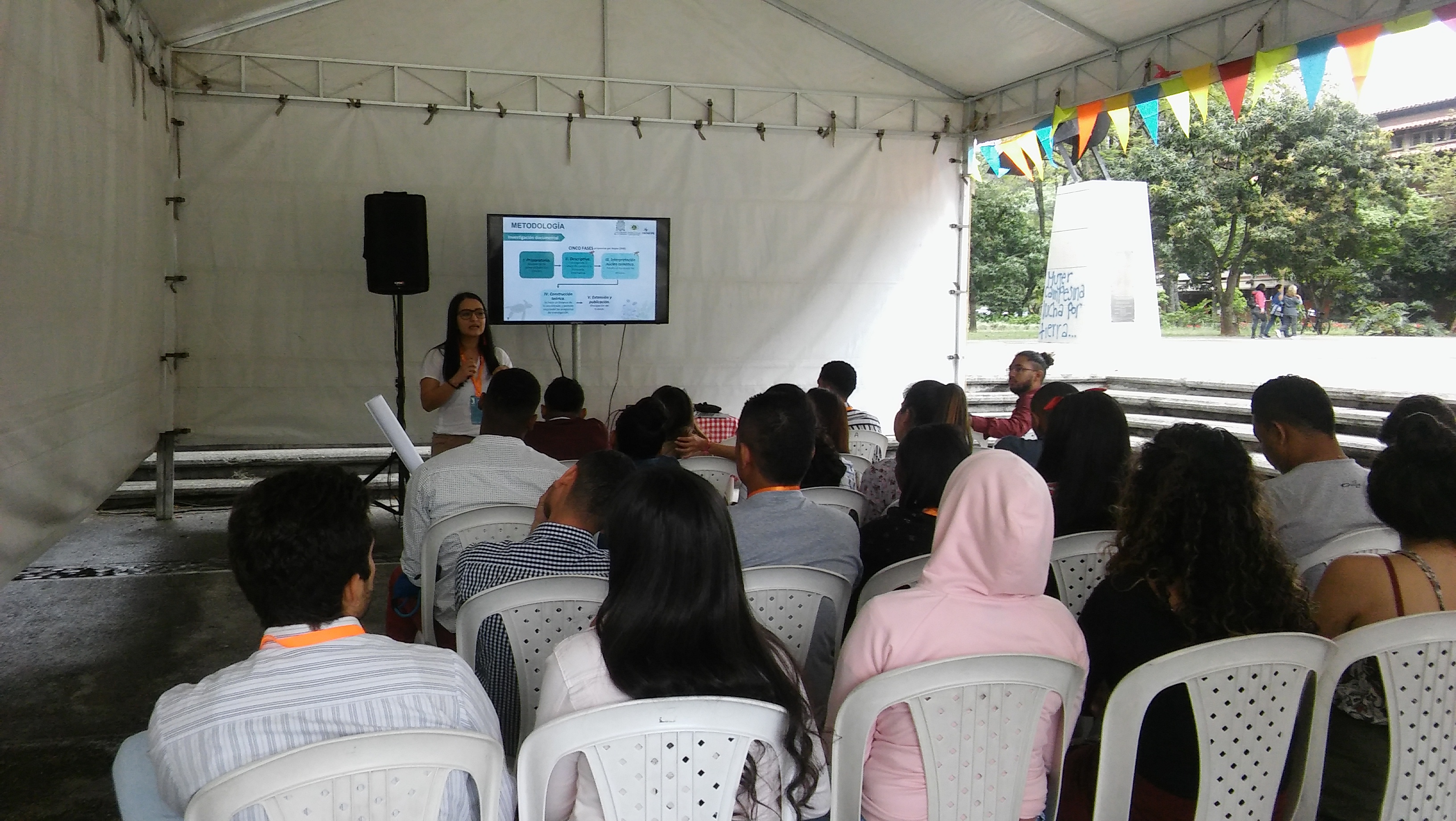 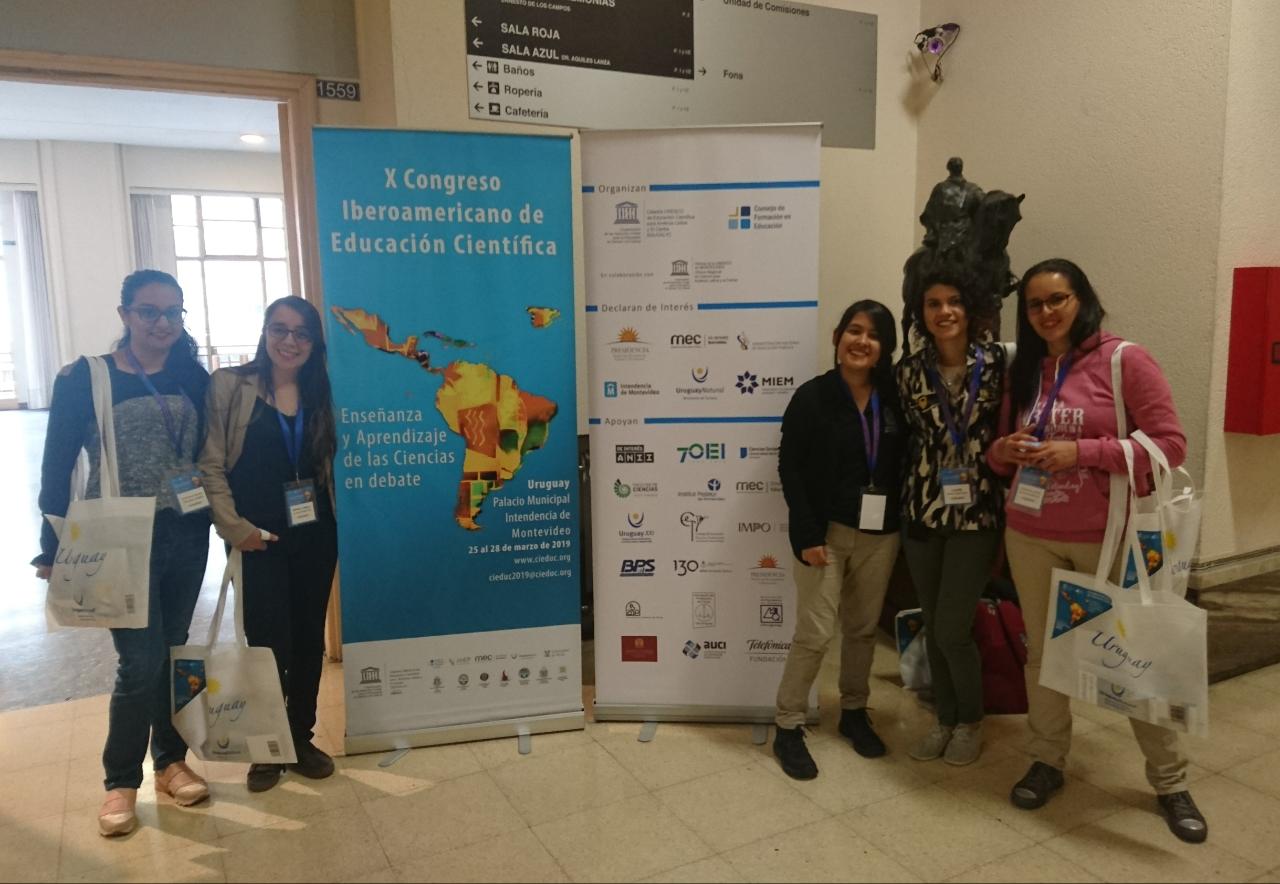 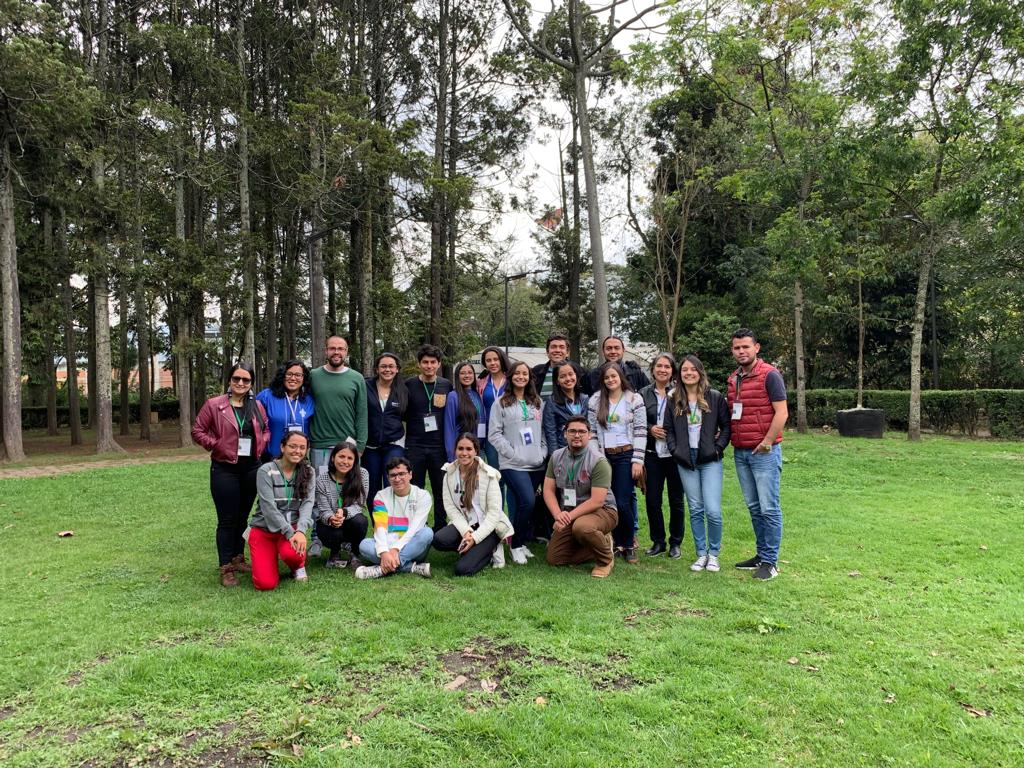 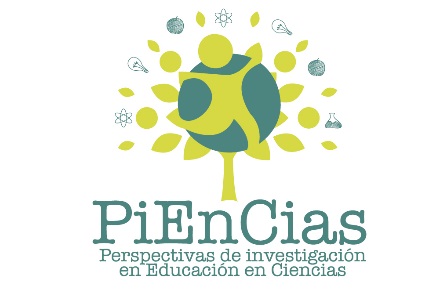 GRACIAS
semilleropiencias@gmail.com